LeadingAge Members’ Experience with Payment and Delivery Innovation: Observations & Member Profiles
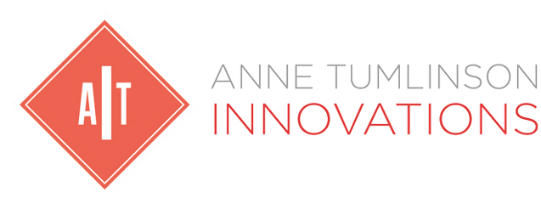 History
In 2018, LeadingAge embarked on an effort to learn more about what payment and service delivery reforms and activities its members were participating in and the level of success those participating were having in these models.
A survey was sent to all members in January 2018 to learn more regarding their organization’s activities.
Following the survey, LeadingAge hired Anne Tumlinson Innovations to interview some of the member respondents to profile their activities more thoroughly.  
The resulting organizational activity profiles are summarized below along with general observations from the survey and corresponding interviews.
2
439 Survey Respondents Dispersed Throughout the U.S.
Highest number of responses: Minnesota, Pennsylvania, Wisconsin, New York, Ohio, California, Texas, Virginia, Kansas, Michigan
No responses from 8 states: Idaho, Nevada, Utah, New Mexico, North Dakota, West Virginia, Arkansas, Mississippi
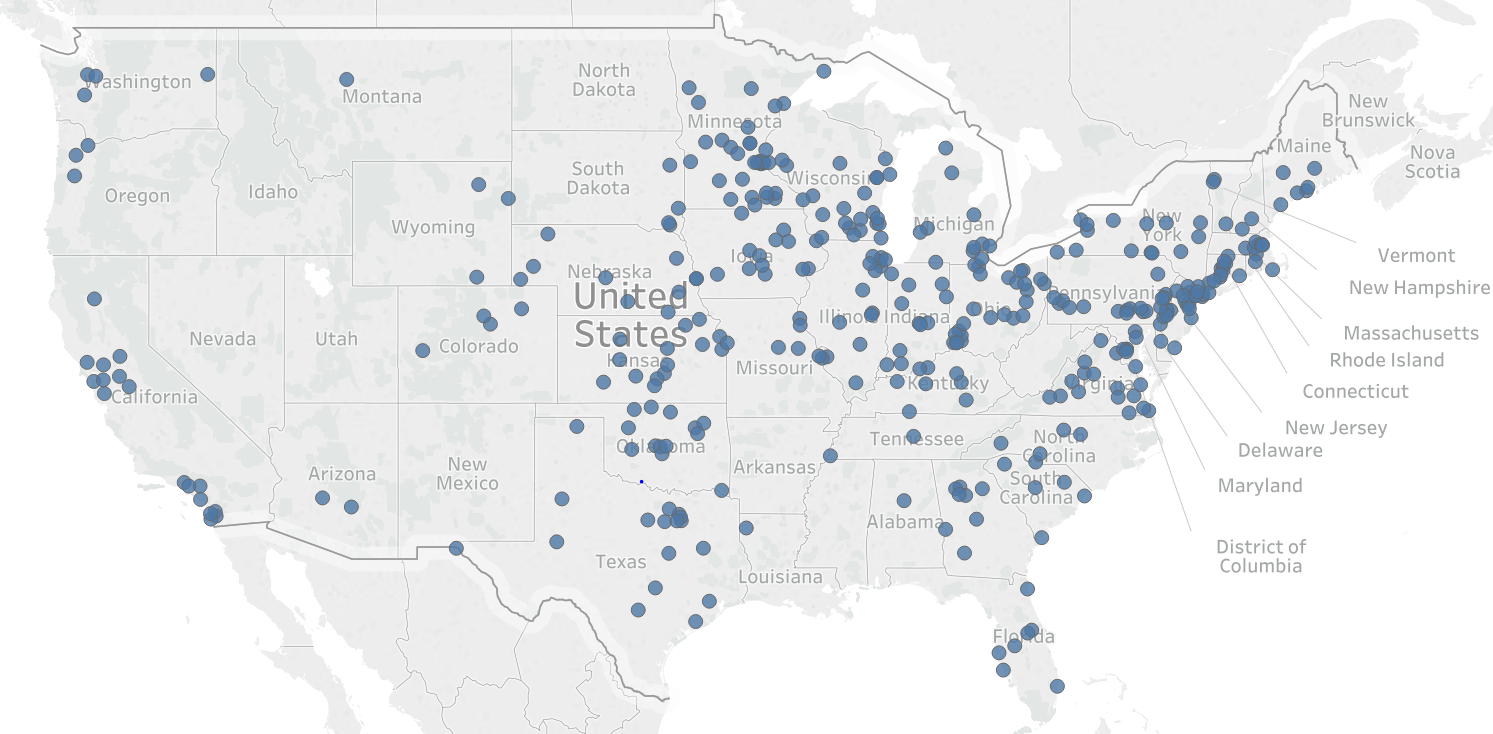 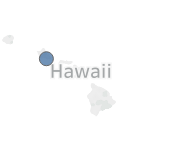 Note: Points indicate respondents’ locations.
[Speaker Notes: We received 439 responses, of which about 20% of the respondents (86 total) were subsidized housing members.  
Of the respondents, about 72% of respondents indicated they were participating in some sort of innovation – federal alternative payment models such as Accountable Care Organizations or Bundled Payments, state initiatives, managed care value-based contracts .
While the number of respondents cannot be confirmed as a representative sample, it provides us with 400+ new data points about our members activities and interests that will help guide our policy thinking.  
We will be profiling roughly 15 organizations about the particular innovative activities that they are engaged in and these will be shared with members through our website and included in future presentations.  Additional details about the survey will be shared with all members in the coming weeks.]
Healthcare Integration Tops LeadingAge Members’ Innovation List
[Speaker Notes: Similar to a 2017 survey of ACOs  by the National Association of ACOs and Leavitt Partners,  older adult service providers/LeadingAge members innovations and initiatives are focused on integration via: 
Care Transitions
Primary care integration and access
Hospital partnerships
Clinical pathways]
What the LeadingAge Member Survey Told Us
Innovative models still more focused on health care than social determiners
Medicare and MedicareAdvantage
Gainsharing not happening with PAC and LTSS providers unless they lead the model
Existing regulation and FFS - the underpinnings of most of the alternative payment models continue to make real change difficult
Innovators are seeing improvements in outcomes, consumer satisfaction, and referral volumes
5
Key Takeaways: Members’ Innovation Experience
Top 3 reasons LeadingAge respondent innovators invested in innovations: 
Addressing community needs 
Improving quality 
Improving performance and preparing for changes
Top 3 results achieved by the innovation:
Improved outcomes for consumers/residents
Greater resident/family satisfaction
Higher referral volume
Innovators overwhelmingly do not regret participation in initiatives
[Speaker Notes: Many “innovators” – really just used to describe those engaged in alternative payment models, integrated service efforts or other innovations – didn’t get into this in search of new revenues  but to meet community needs, improve the quality of the services they were providing and in acknowledgement that they needed to prepare for change.

The good news is these innovators are seeing better outcomes and satisfaction resulting in more business.   The other interesting part is that when asked if they regretted pursuing the innovation or initiative, they overwhelmingly said no.]
Interviews AND Profiles
7
Innovation Continuum
Even when innovations are smaller in scale, LeadingAge interviewees fit the characteristics of bleeding edge innovators within the Anne Tumlinson Innovations (ATI) Innovation Framework
8
Major Finding: LeadingAge Interviewees are Successful Because They Innovate
Don’t do it just to be successful, but because their leadership and culture is to push the envelope
Most interviewees were pursuing new and innovative initiatives in advance of payment and delivery reform
“Our culture is resident-focused, we are always about quality and doing the right thing, throughout our entire organization. This focus is what drives us all  and keeps everyone coming back to work.” – Karen Doyle, Goodwin House 
“We try everything. We like innovation.” – Michael N. Rosenblut, Parker Jewish Institute 
“Anticipate changes and lead your organization to yield the outcomes you desire. We focused on lowering our readmission rates, improving our outcomes, and proactively reduced our length of stay for short-term SNF patients more than 5 years ago. We created the outcomes that opened the doors to health systems’ leaders and payers to establish ourselves as the preferred provider. When we met with the CEO and Chief Medical Officer of our largest referral source and shared our data, they became our advocates and helped champion us within their system and the Regional ACO as a best in class provider.” – Carol Irvine, Abramson Center 
“An organization’s culture is the most important. It takes awhile. EHM has a workforce that says “yes we can” that embraces change in innovation. Our staff all say nothing is impossible. Yes, we will.” – Denise Rabidoux, EHM Solutions
9
Stages of Transformation Success
LeadingAge interviewees are initiating the management and transformation of healthcare of populations but have been unable to secure risk-based contracts with ACOs, bundled payment conveners, hospital systems, and payers
Transformation
Home-based primary care 
High-tech/high-touch care management
Geriatric hospital alternatives
Site neutral care delivery post-hospitalization
Care Management Success 
Targeting high-cost patients
Pre-acute interventions 
Reducing rehospitalizations 
Technology as enabler 
Primary care and care management essential
Efficiency Success 
Length of stay 
Care substitution 
Utilization management
Arbitrage Success 
Right people 
Right markets
Do nothing differently
Leading Age Interviewees
10
Innovator Characteristics and Themes
Vision
Innovate because it aligns with mission; market pressures secondary
Strong vision accompanied by tenacity in pursuing ideas and partnerships that may take years to implement  
Willingness to partner and problem solve with like-minded peers
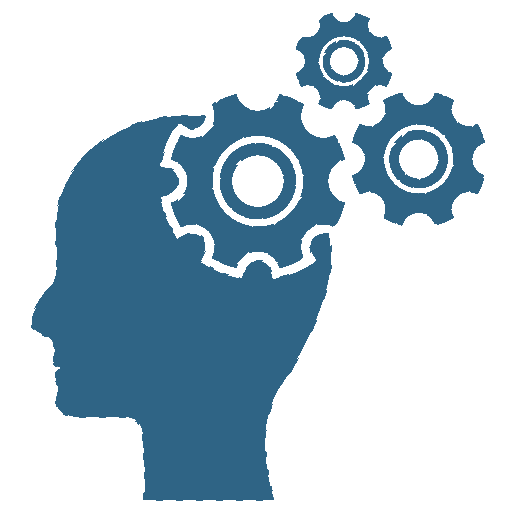 Culture
Curious and open-minded, not afraid to fail, and will analyze/vet all ideas before saying no
Leadership is present; leads by example and fosters talent 
Desire among all staff to improve care for patients
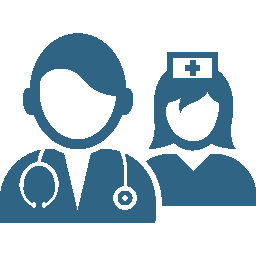 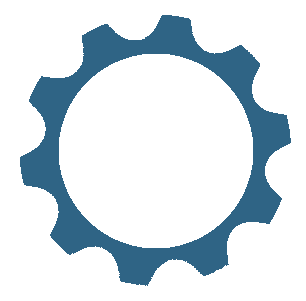 Relationships
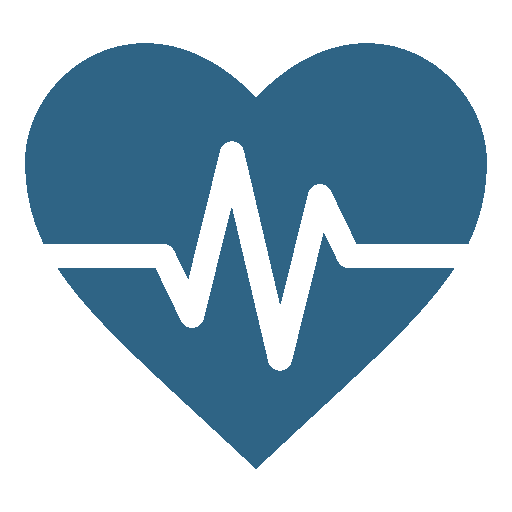 Strong relationships with hospitals and/or payers - through volume, not risk-based arrangements
Collaborating on metrics, improvement, readmissions
Innovators are initiating the conversations
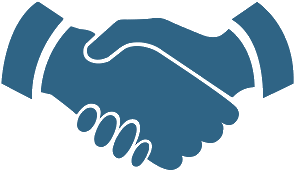 Clinical Innovations
Investments in hospital-to-PAC and PAC-to-home transitions 
Many hire NPs and/or share physicians with hospitals
Some use technology/home monitoring 
Measurable improvements in readmissions
ROI through more demand for services
11
Innovator Barriers to Success
Despite frustrations with a number of barriers to success, innovators are findings workarounds that align with their core characteristics
Government Frustrations with legislators and CMMI programs; have had to make everything happen themselves; unsustainable Medicaid rates challenge ability to serve all
TalentFinding and retaining talent who understand and are bought into mission and testing new initiatives despite time and resource pressures; retraining and changing entrenched culture
Risk-based Contracts
Managed care has not made the leap to allow risk-based contracts; ACO involvement limited to network inclusion/ volume
Payment PressuresStruggling with lower reimbursement, hospital/payer pressure to decrease LOS all while patient acuity is increasing
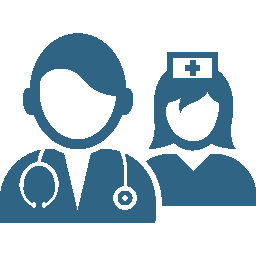 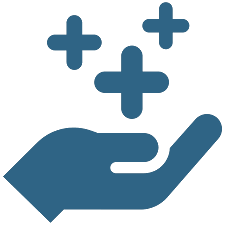 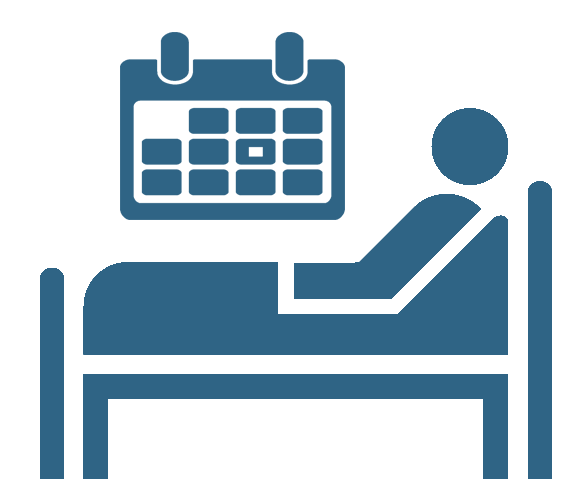 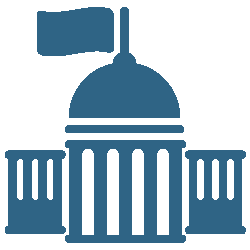 12
Overview of LeadingAge Member Interviews
13
Innovator Profiles
Eaton Senior Communities (Lakewood, CO)
Summary: Affordable housing organization with strong services component that focuses on 8 dimensions of wellness; has care consultation team that meets regularly to review resident issues (including medical/hospitalization risk); United Healthcare Optum program on-site (RN/NP)
“We’ve had more and more organizations coming to us to conduct pilot projects, bring their services here, etc.” 
“We’re active with our community, serving on boards and advisory committees, which enhances our partnerships.”
“We’re working on a research project with the University of Denver to measure effectiveness of our wellness programs.”
15
Abramson Center for Jewish Life (North Wales, PA)
Summary: 324-bed SNF and medical adult day provider that has actively managed its growth across several new lines of business and partnerships; recently acquired a hospital’s inpatient SNF; looking to take on risk and exploring ISNPs
“We’ve also put a lot of energy in care transitions, or the handoffs between our lines of businesses. Not a visible program but part of our overall care management strategy.”
“We’ve been at this for 10 years. In the beginning we were comprised of a nursing home, personal care facility, and a small social adult day care. We went from taking care of 740 individuals/year to 7,000 individuals. We knew we wanted to grow the continuum and that drove us to build different LOBs in the first six years. In the last four years, we’re looking at how we make these individual LOBs move into chronic care management phase.”
16
St. Ann’s Community (Rochester, NY)
Summary: Continuum of care community with strong relationships and financial arrangements with hospitals and a demo with Managed Care plan; attempting to bring a hybrid model of medical care and social services to affordable housing development
“Excellus is open to discussing shared savings once we have enough data to discuss whether program is successful or not. We pitched a capitated rate to them, but they wouldn’t go for it. They said we’ll allow you to access your Med A benefit even though you may not hit requirements.”  
“Besides wound care center, we haven't had a ton of direct financial benefits. We are serving more people, have new partnerships, growth in referrals/revenue.”
17
Goodwin House Bailey’s Crossroads (Falls Church, VA)
Summary: A CCRC with strong hospital relationships and a shared Medical Director
“If you have a problem with pressure ulcers, you need to figure out why.  You don’t want to present yourself as 100% successful; everyone has room for improvement. Hospitals are looking for communities to partner with—so reach out and let them know you want to improve your metrics as well as theirs.” 
“We’re seeing a lot more clinically complex patients and not as many routine hips/knees.” 
“The medical director and I review everyone who has been readmitted and we conduct a root-cause analysis.”
18
EHM Senior Solutions (Southeast, MI)
Summary: Organization providing a series of technology-focused solutions to patients, residents, and the community with strong hospital relationships and favorable outcomes
“No one is paying for what we do. We do it to maintain preferred status and to provide a full continuum of services.”
“Our day-to-day work is all encompassing. We’re trying to work with less money and resources. That alone can cause an organization to become paralyzed. EHM is seeking out opportunities to do things in new and different ways.”
“Culture is the biggest. It takes a while. It’s a workforce that says ‘yes we can’ that embraces change in innovation.”
“If your team doesn’t feel the commitment by the CEO as the ambassador, then it’s not going anywhere. We are leading change and if we over-delegate it, then we run the risk that the importance of the decision to be innovative and different will not be carried on.It will get lost in the woods.”
19
Morningside Ministries (San Antonio, TX)
Summary: CCRC with new CEO working to address internal issues, build capabilities to attract hospital partners, and turn a recently closed community into affordable housing with SASH services
“We discharge people all the time from skilled nursing, and we hold our breath. If we had a SASH program for these people, then the chances of them staying out of the hospital would be so much greater.” 
“As an organization, we’ve gotten too comfortable that turnover is the nature of the beast, and we rely too heavily on agency staffing. Agency staffing is an addiction.”  
“Where I am, and what I would tell not-for-profit brethren, is figure out how can we help each other.”
20
Ohio Living (OH)
Summary: Innovative CCRC leveraging home health capabilities and outcomes into volume opportunity with ACO and other partnerships
“Our quality outcomes are stronger now across business lines than they ever have been. This allows us to get to tables to create partnerships.”
“Going forward we will continue focus on sponsorship transitions – we have scale but not density. So, we’re going to continue to create partnership opportunities in current and future markets.”
“We’ve tried to leverage Toledo outcomes with insurers in Ohio into value-based models, but conversations have only been on the surface.”
21
Parker Jewish Institute for Health Care and Rehabilitation (New Hyde, NY)
Summary: Sophisticated nursing facility provider operating health plans and offering community services, including care coordination, physician house calls, and social adult day care
“We haven’t been able to get other managed care plans to do a risk agreement. I would go full risk if I could, because I have complete faith in the staff.”
“We try a lot of things, out of doing that, there’s always a takeaway about how to reorganize your business to meet changing needs.”
“We’ve also told the board during strategic planning sessions that the way we look today won’t be how we look in 5 years. I can’t tell you what we’ll look like, but we’ll look different, and I pride myself on looking good.”
22
CONNECT WITH US